Electron Ion Collider News UpdateRHIC/AGS Users Open ForumDNP Fall Meeting 2019
Berndt Mueller
Brookhaven National Laboratory
NAS and NSAC science questions
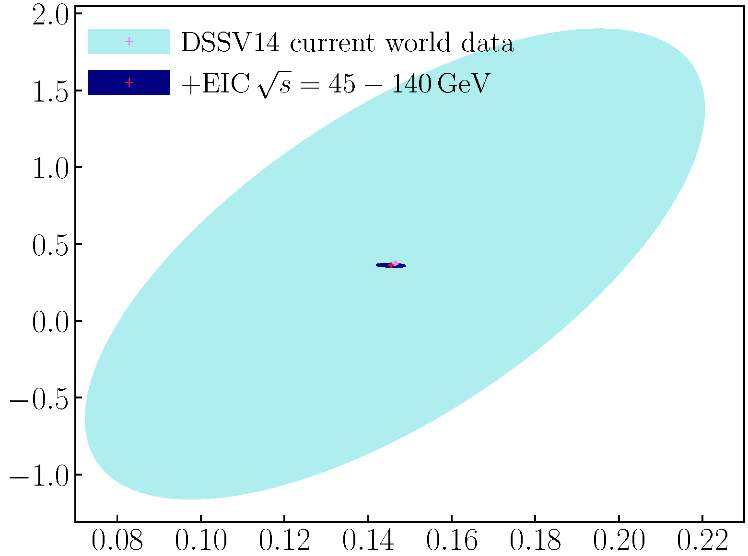 How does the proton get its spin?
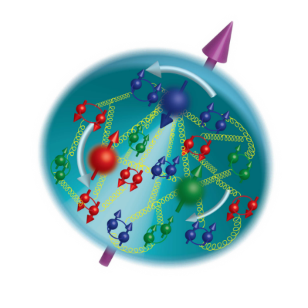 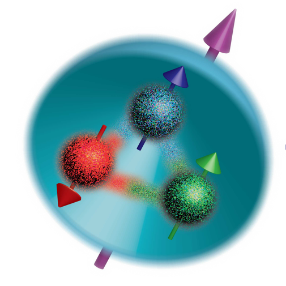 Gluons
High ECM for low momentum fraction ‘x’
Low energy
High energy
Quarks
What is the nature of dense gluon matter?
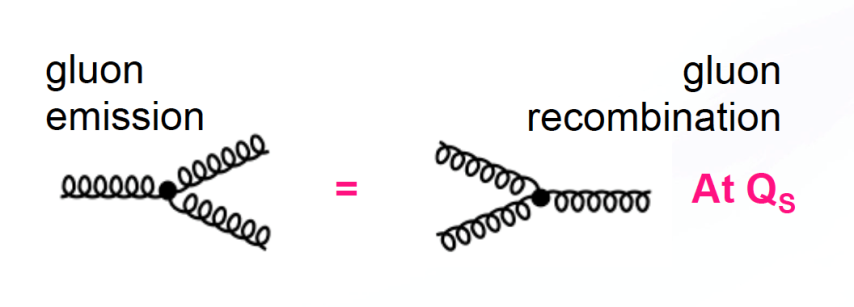 Onset scales 
with (A/x)1/3
NAS and NSAC science questions
How does the proton get its mass?
Requires detailed understanding of QCD dynamics
How do quarks and gluons form nucleons and nuclei?
Spatial images
Momentum space images
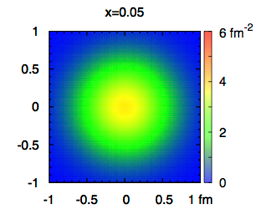 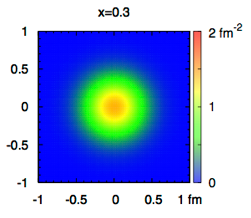 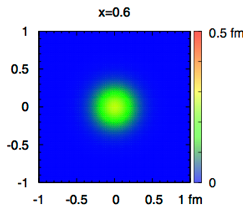 The EIC will answer these questions!
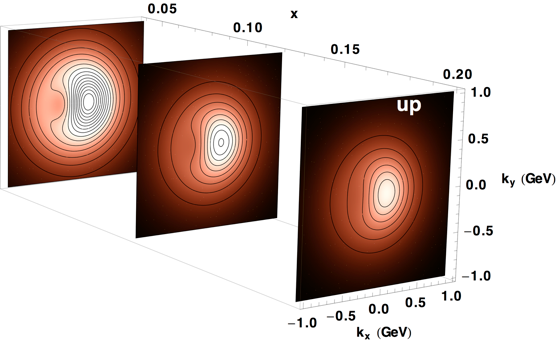 x
Tomographic Imaging
BNL’s EIC Design
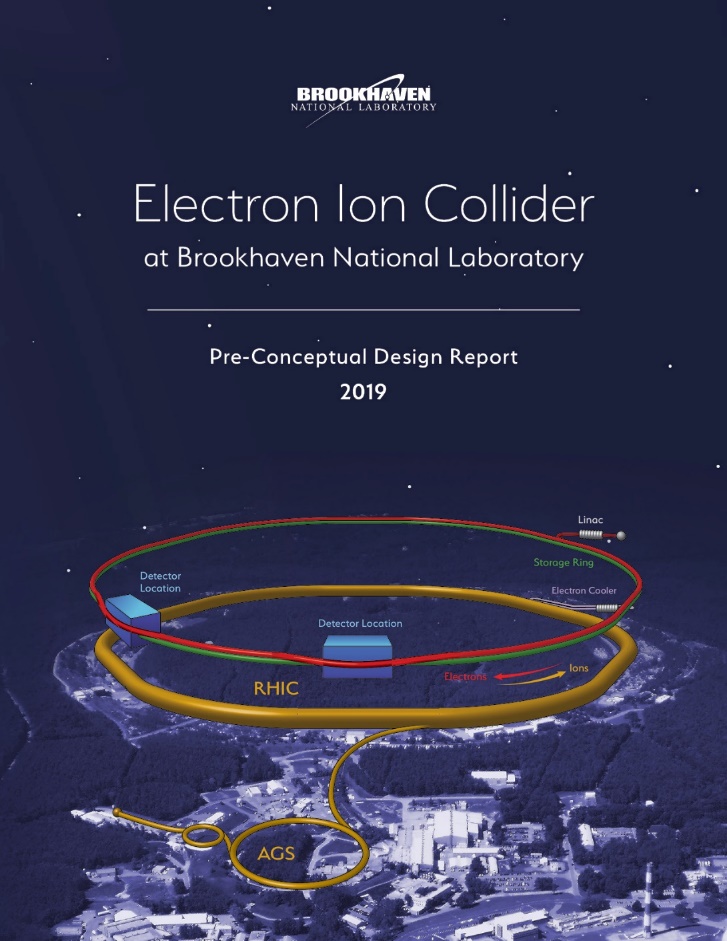 Design detailed in a pre-Conceptual Design Report (updated in August 2019)
External Scope, Cost & Schedule Review (April 2019) confirmed the maturity of scope and cost estimate
Repurposing of RHIC anchors design with low technical/cost/schedule risk
Design delivers √sep = 140 GeV from Day 1; no energy upgrade required
How RHIC is transformed into an EIC
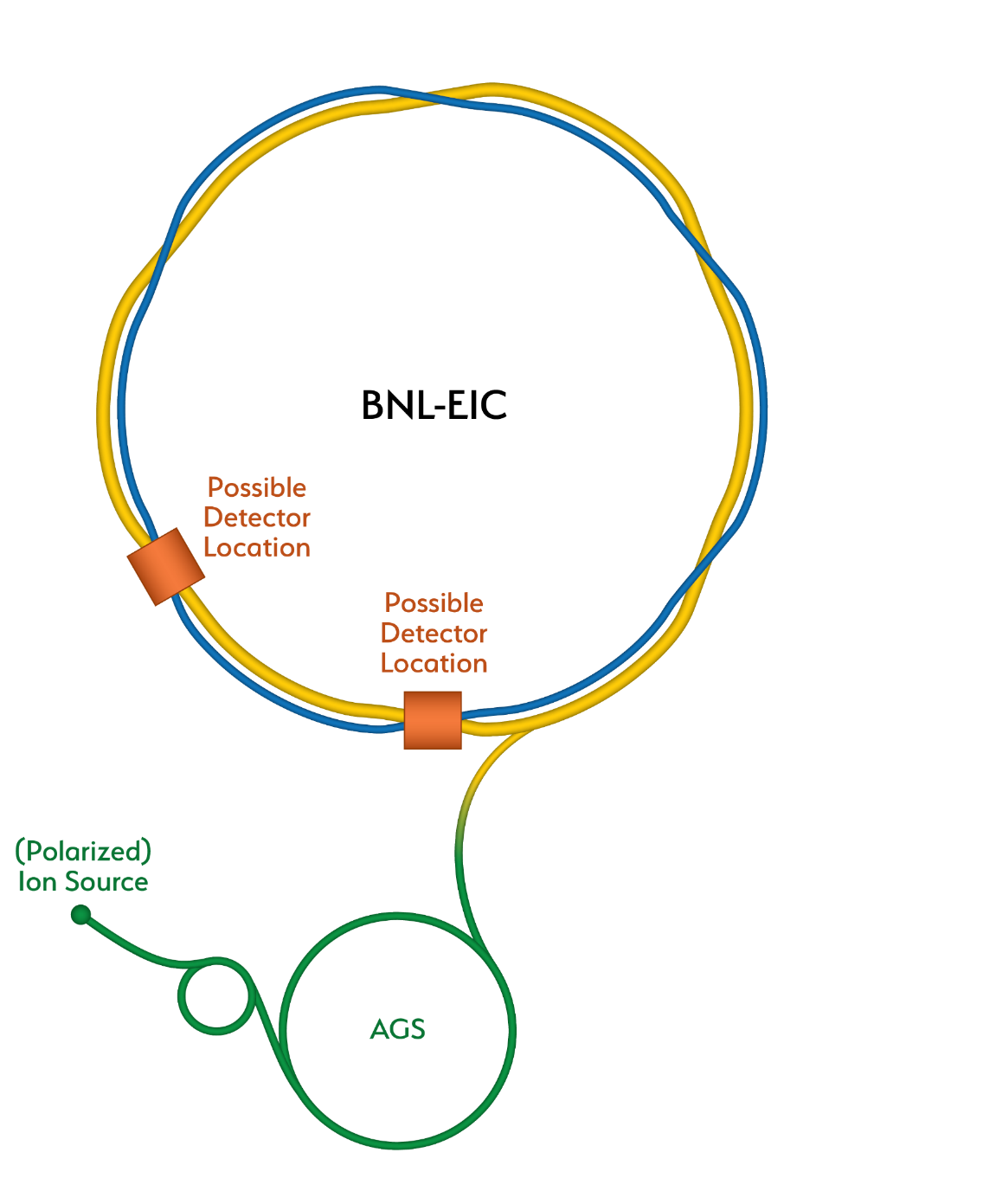 Existing RHIC with blue and yellow rings
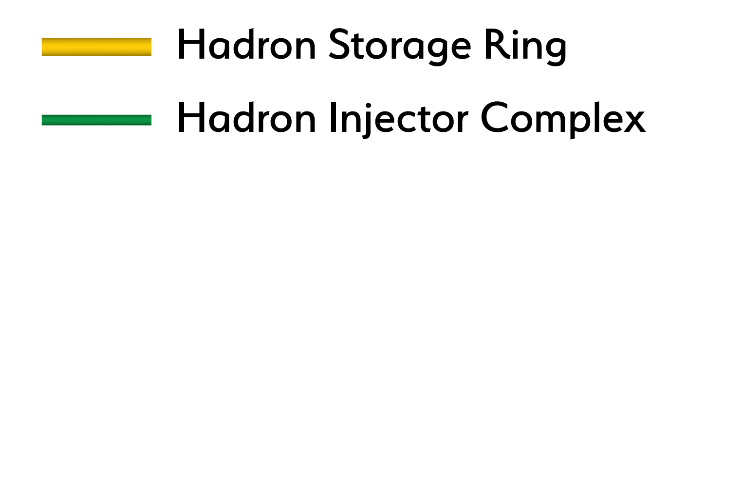 How RHIC is transformed into an EIC
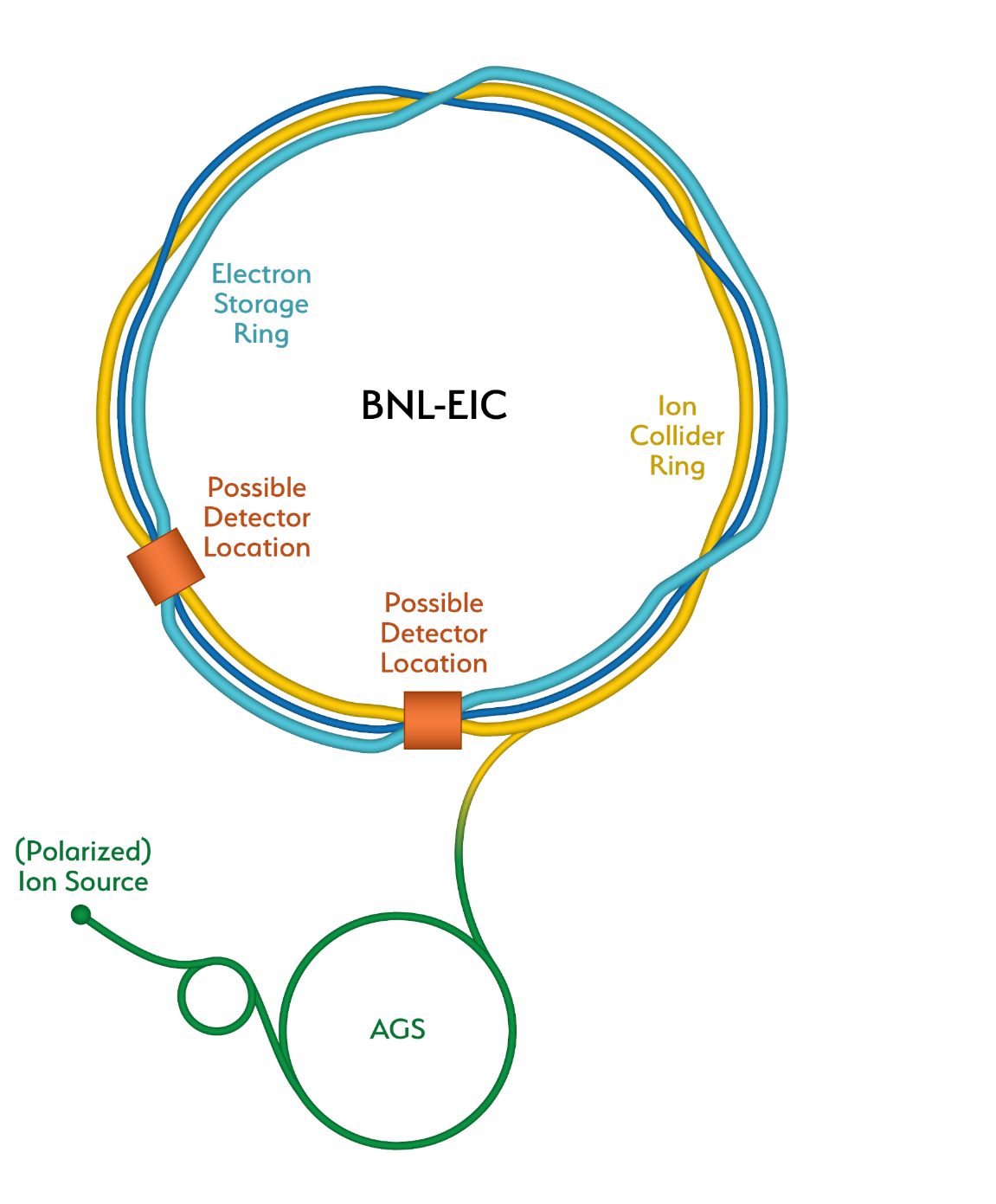 Add electron storage ring
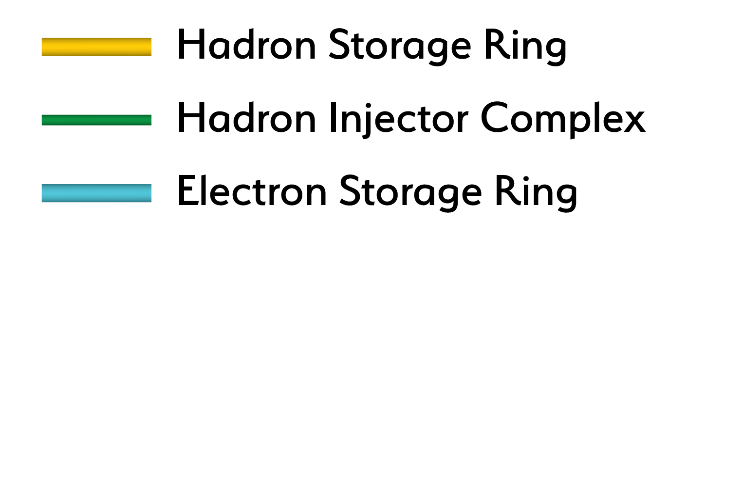 How RHIC is transformed into an EIC
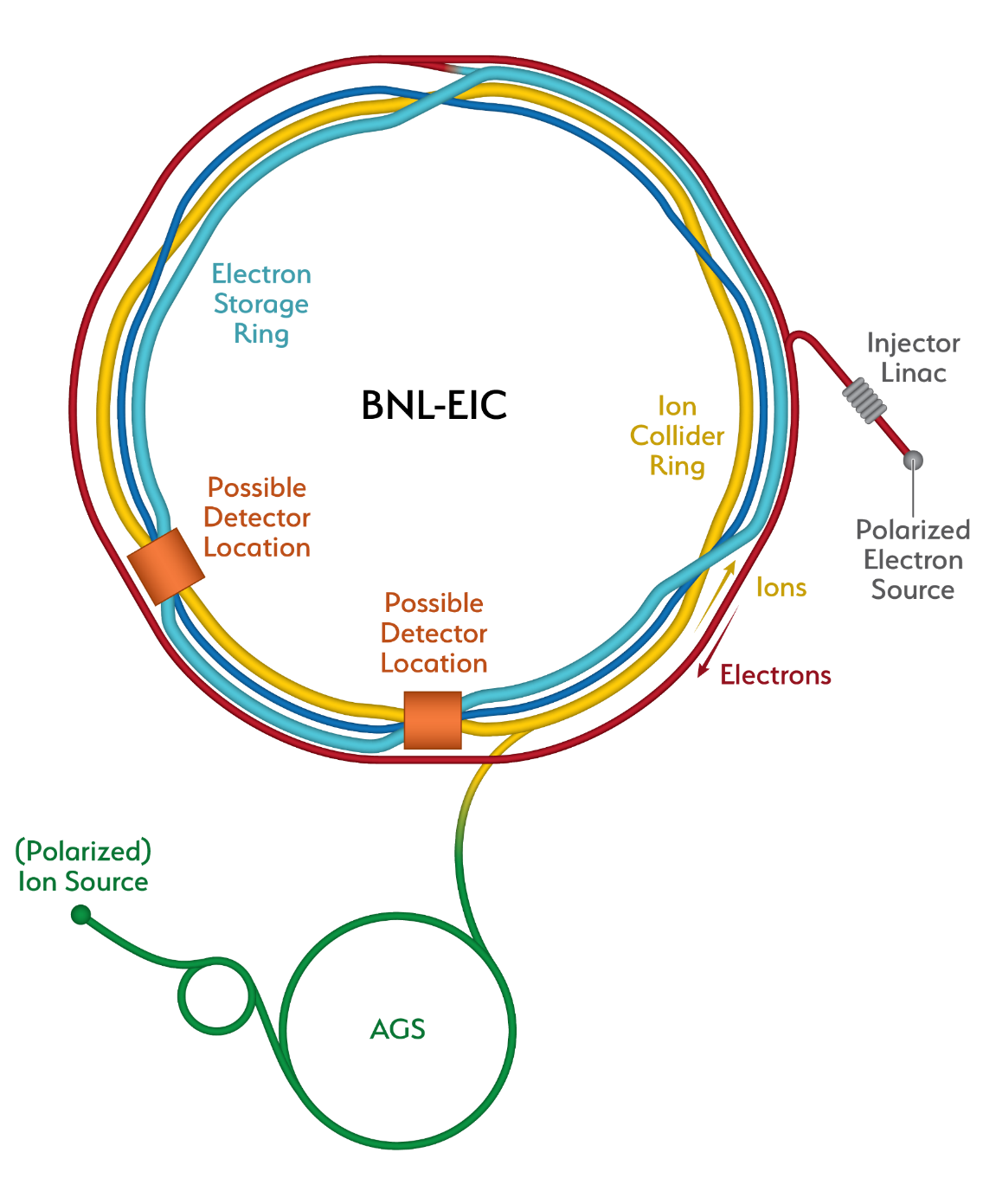 Add an electron injector complex with Rapid Cycling Synchrotron
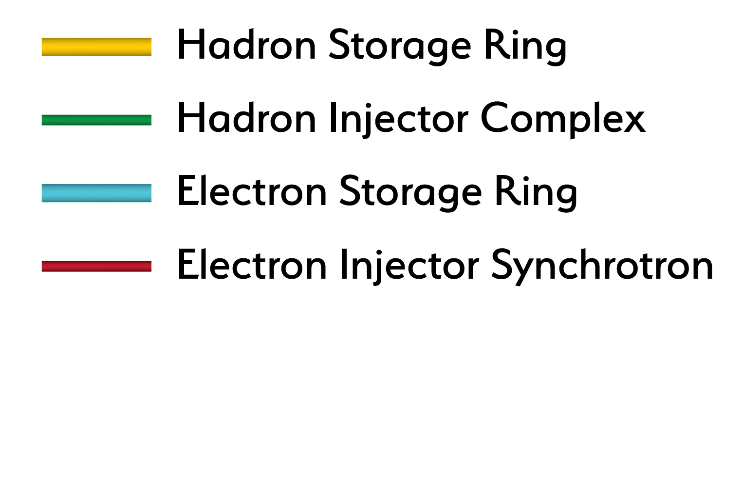 How RHIC is transformed into an EIC
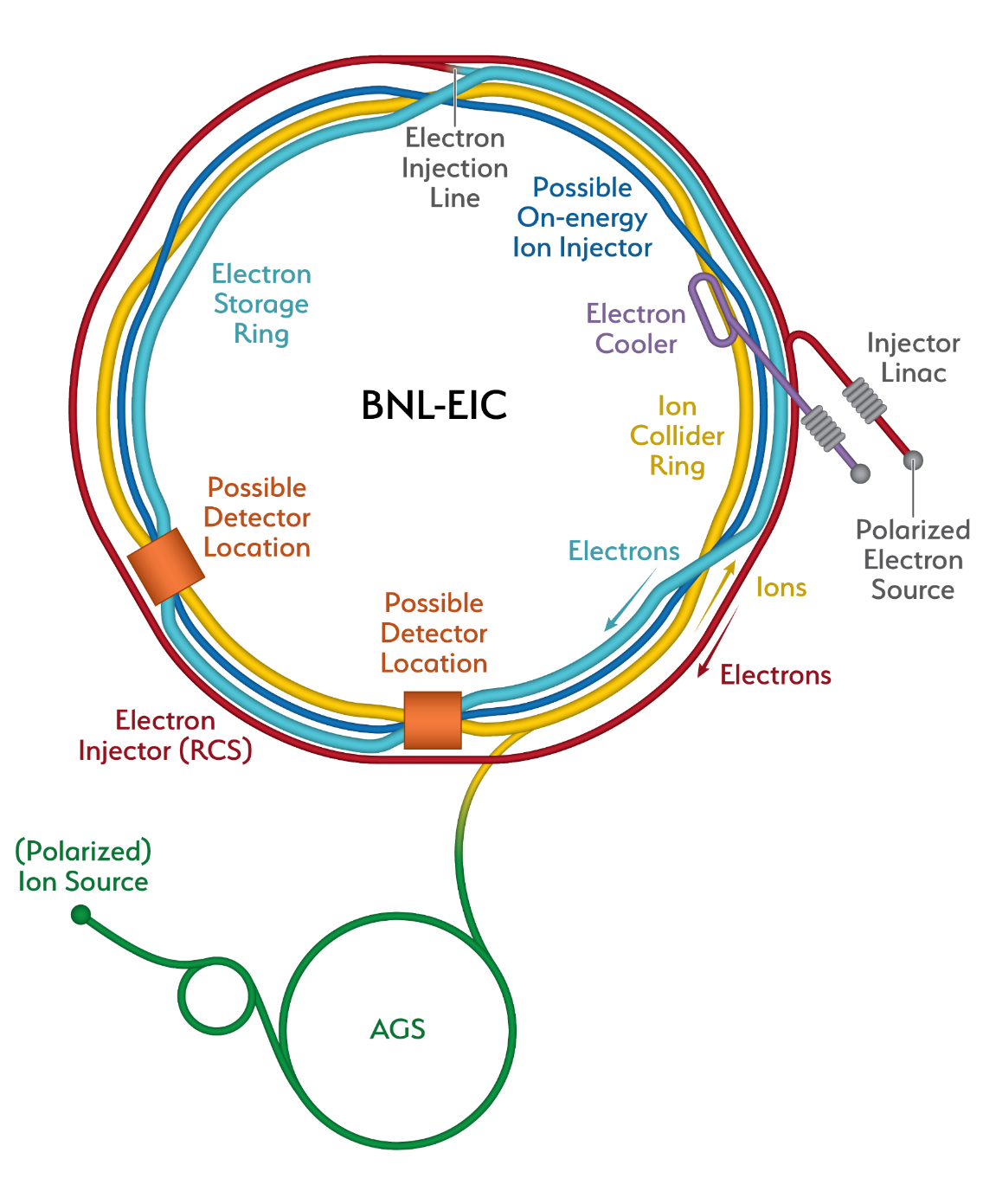 Strong hadron cooling completes the facility
Alternate solution also shown using RHIC blue ring
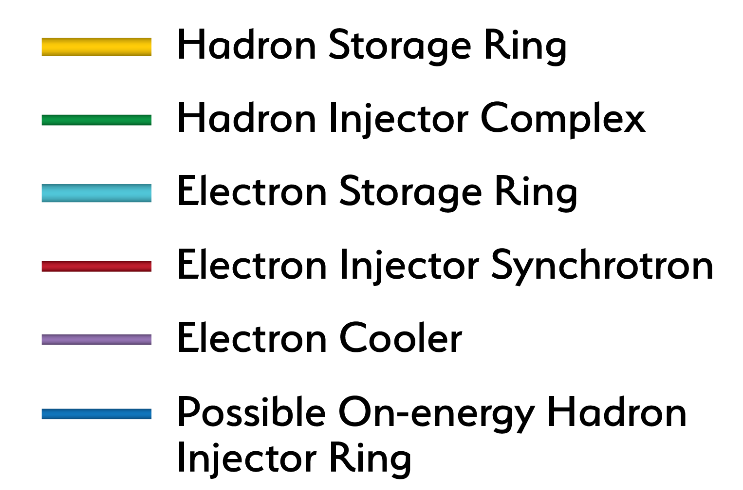 Major additions fit in RHIC tunnel
Rapid Cycling Synchrotron (RCS) for electrons and Electron Storage Ring (eSR) fit into the existing RHIC tunnel
Two detector halls available for interaction regions and detectors; one was included in baseline design
RHIC
eSR
RCS
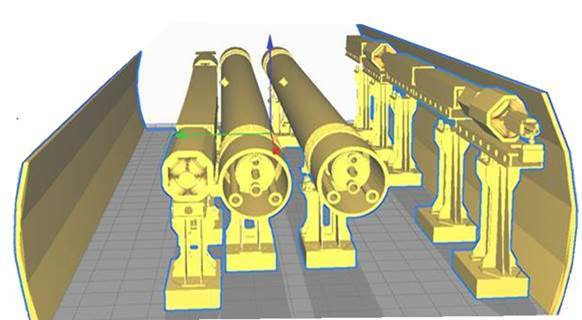 ExistingRHIC
tunnel
Interaction region and detector options
BNL EIC
Pre-CDR
Optimization for  high Ecm
Annual Integrated Luminosity [fb-1]
BNL EIC
Optimization for  low Ecm
Peak Luminosity [cm-2s-1]
1034

 
  
1033

  

1032
100
     
10
  
1
Tomography (p/A)
Spin and Flavor Structure of 
the Nucleon and Nuclei
QCD at Extreme Parton Densities-
Saturation
Internal 
Landscape of the Nucleus
150
Center of Mass Energy Ecm [GeV]
NSAC key machine parameters for EIC
Highly polarized (70%) electron and light ion beams
Ion beams from deuteron to the heaviest nuclei (uranium, lead)
Variable center of mass energies from 20 to 100 GeV upgradable to 140 GeV
High luminosity of 1033-1034 cm−2s−1
Possibility of having more than one interaction region
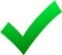 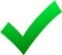 140
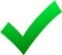 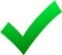 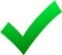 CD-0 / Site Selection Process
Independent Cost Review to establish cost range
Doumentation submitted May 1, 2019
Review by video conference May/June 2019
Final Report due August 2, 2019
Site Assessment Panel
Conducted by DOE Office of Science (chaired by James Siegrist, DOE/HEP)
Responses to 6 criteria due August 2, 2019
Lab presentations, Q&A sessions on October 8, 2019
Further decision process internal to DOE
Site Assessment Criteria
Scientific Merit of the Proposal
Technical Maturity
Schedule for Achieving the Full Range of the NSAC Machine Parameters
Proposal Costs Including Consideration of All Major Risks
Assurance of Successful Project Delivery
Value Added for each Site
Electron Ion Collider (EIC) Meeting 
Agenda

Tuesday, October 8, 2019
 
  7:30am – 7:45am	BNL Access to Meeting Room for Set Up
  8:00am – 8:30am	Executive session/Continental Breakfast (panel only)
  8:30am – 10:30 am	BNL presentations
10:30am – 12:30pm	Q&A/Discussion
12:30pm – 1:30pm	Executive Session/Working Lunch (Panel and DOE participants only)
  1:15pm – 1:30pm	JLAB Access to Meeting Room for Set Up
  1:30pm – 3:30pm	JLAB presentations
  3:30pm – 5:30pm	Q&A/Discussion
  5:30pm – 6:30pm	Executive Session

Wednesday, October 9, 2019

  8:00am – 8:30am	Continental Breakfast (panel only)
  8:30am – 2:00pm	Executive Session/ Working Lunch (Panel and DOE participants only)
EIC Users Group
Annual EIC Users Meeting: 
July 22-26, 2019 (Paris, France)
Presentations from DOE, European Institutions, U.S. Labs
IUPAP Working Group 9 (Nuclear Physics) Meeting
August 2-3, 2019 (In camera discussions of funding agencies)
EIC Physics and Detector Conceptual Development
12-18 months study initiated in September 2019
Two working groups: Physics WG, Detector concepts WG
2-day kick-off meeting planned for late 2019 or early 2020
Summaries published as “Yellow Reports” in spring 2021